Estimate the Coupling to SiPMs on Cathode Mounted PD Module
Bo Yu
Brookhaven National Laboratory
April 13, 2022
Reference Model: Minimal Shielding
A corner of a TPC with a partial FC wall, two SiPM bands 70cm apart, a portion of the resistive cathode surfaces
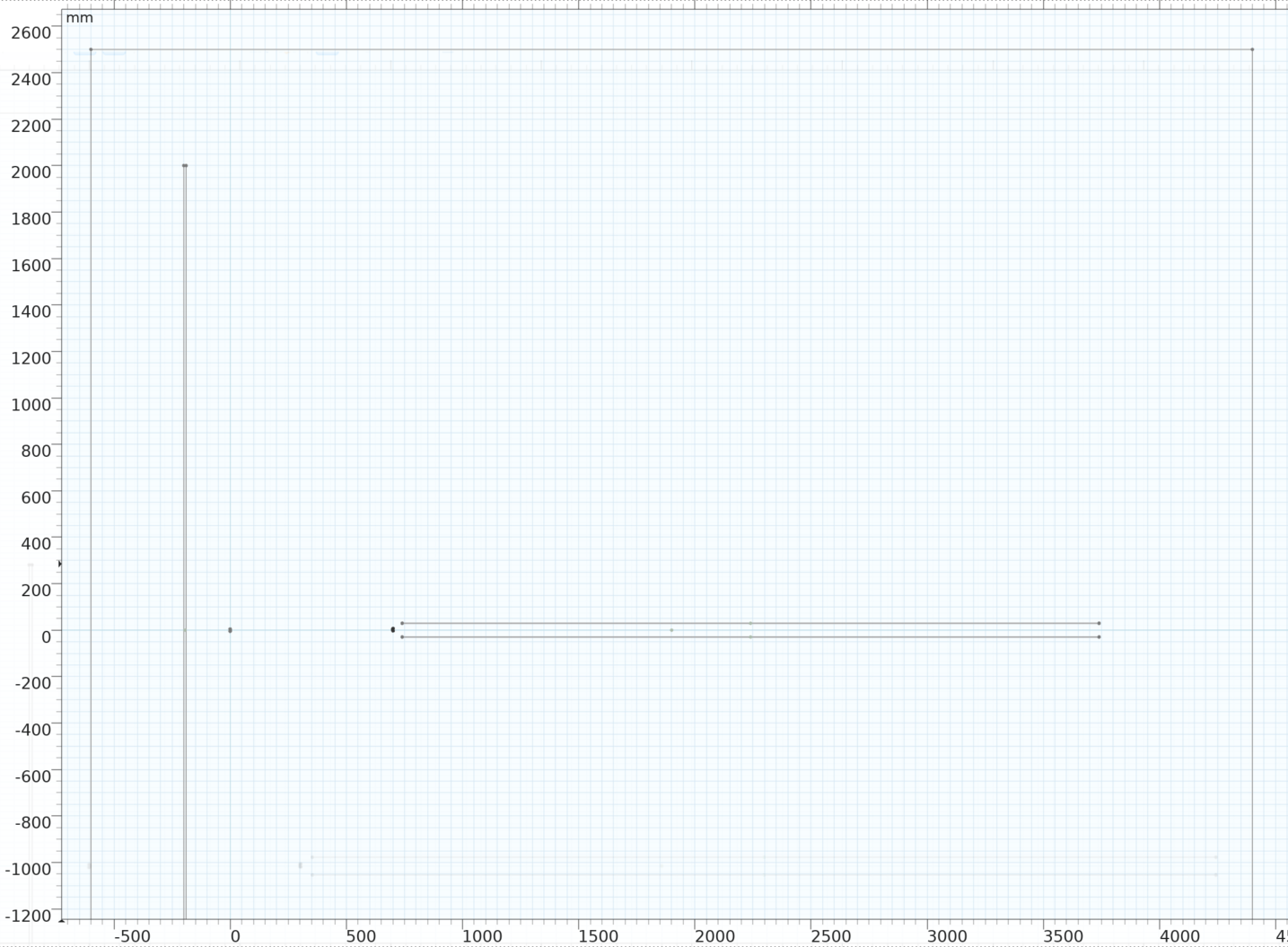 Grounded walls
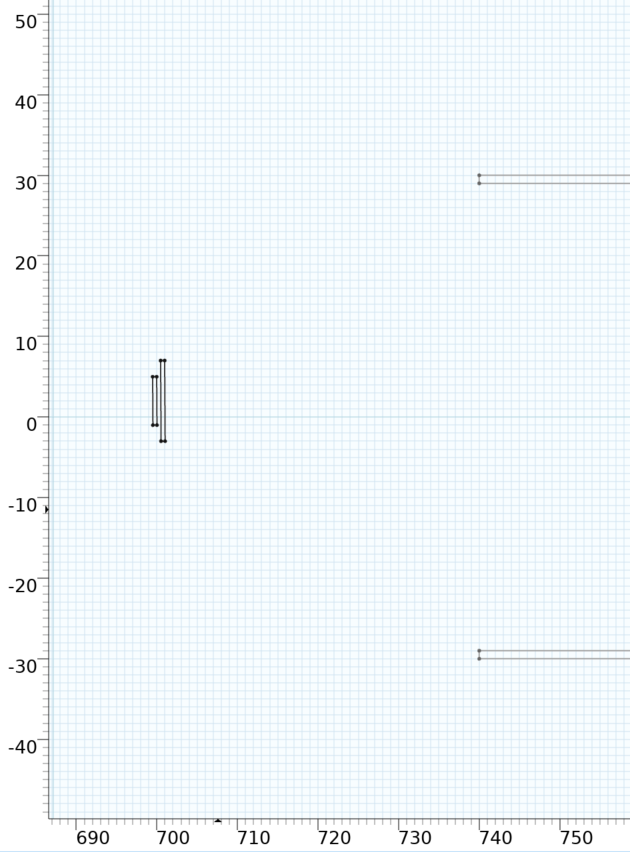 Field cage wall
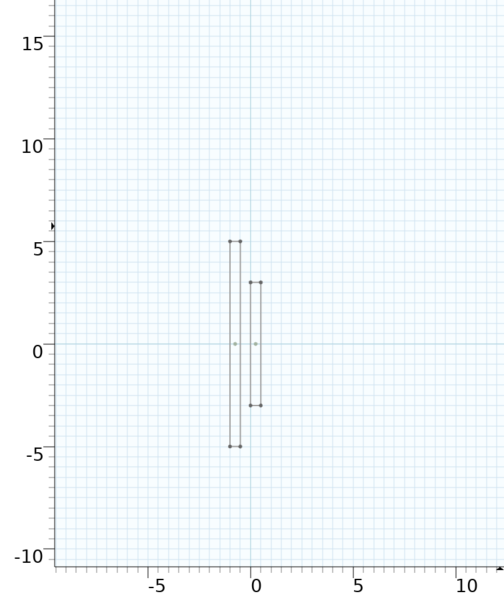 SiPM_R
Resistive cathode sheets
SiPM_L
Resistive cathode sheets
Grounded PCB
Grounded PCB
Capacitance Matrix (reference model)
A 300kV swing on FC would inject 1.2uC of charge to 1m long SiPM_L.

A 100kV swing on Cathode would inject 0.5uC of charge to 1m long SiPM_R
Shield Model 1: Conductive Wire Mesh
An 1D wire grid (0.6mm OD x 12.7mm pitch) is added above and below the SiPM bands
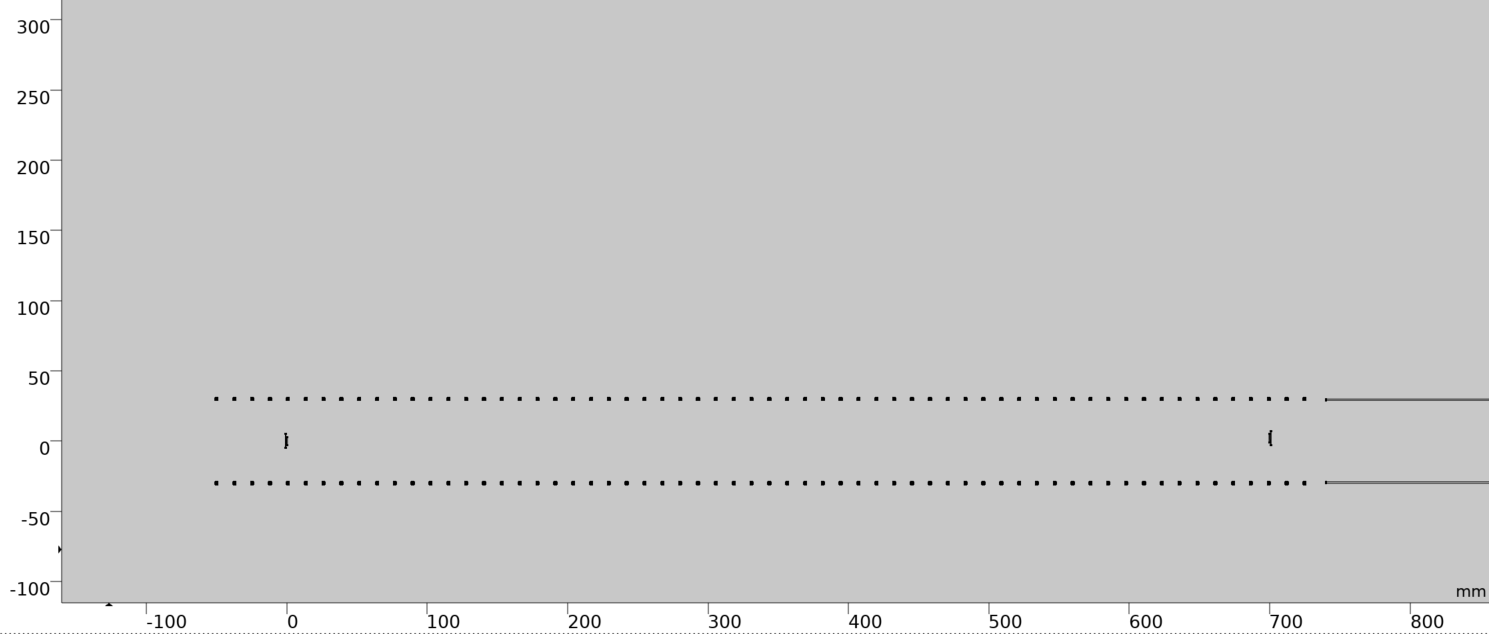 Resistive cathode sheets
Grounded wire mesh
Capacitance Matrix (shield model 1)
A 300kV swing on FC would inject 64nC of charge to 1m long SiPM_L.

A 100kV swing on Cathode would inject 81nC of charge to 1m long SiPM_R
Compared with the Minimal Shielding case:
FC to SiPM_L is reduced by a factor of 19
Cathode to SiPM_R is reduced by a factor of 6
Shield Model 2: Shallow C channels Shield
A conductive C-channel (1cmx1cm) is added to shield the SiPM bands
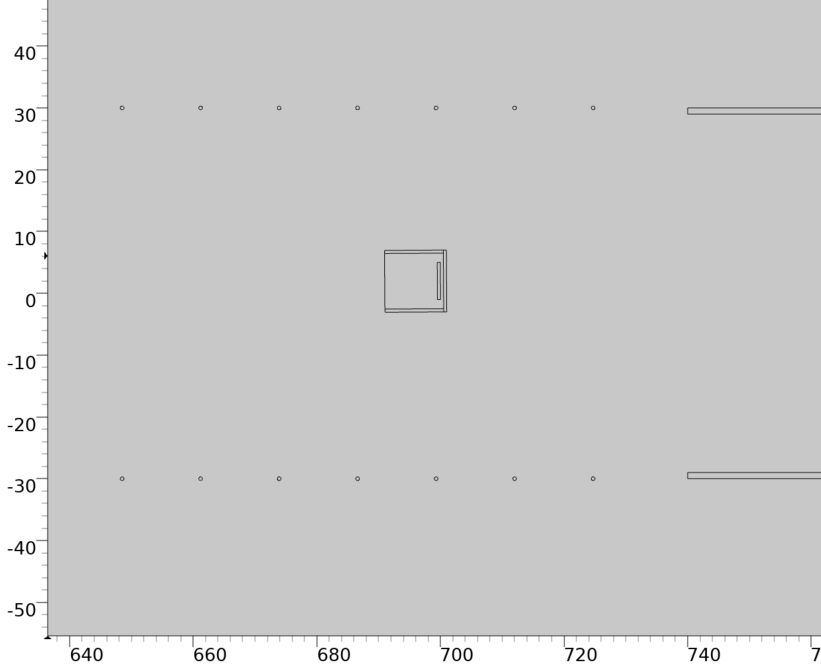 Grounded C-channel
Resistive cathode sheets
Grounded wire mesh
Capacitance Matrix (shield model 2)
A 300kV swing on FC would inject 1.8nC of charge to 1m long SiPM_L.

A 100kV swing on Cathode would inject 1.5nC of charge to 1m long SiPM_R
Compared with the previous wire mesh only case:
FC to SiPM_L is reduced by a factor of 35
Cathode to SiPM_R is reduced by a factor of 54
Shield Model 3: Deeper C channels Shield
The conductive C-channel is made deeper (2cm wide) to shield the SiPM bands
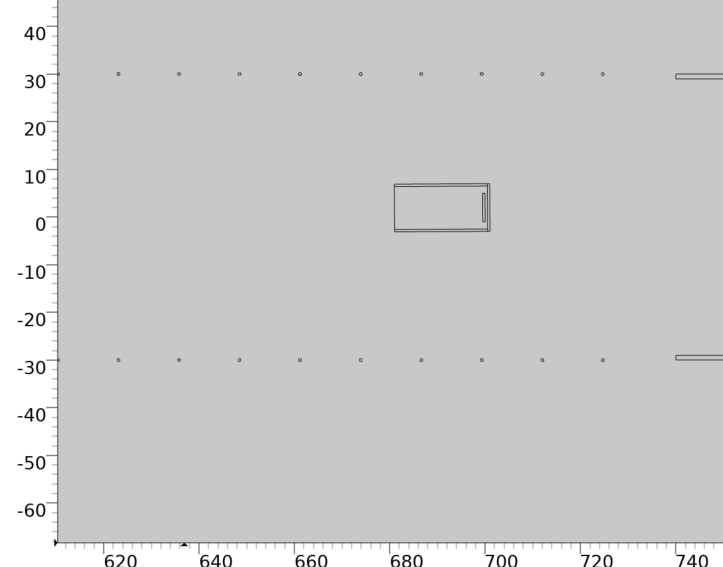 Grounded C-channel
Resistive cathode sheets
Grounded wire mesh
Capacitance Matrix (shield model 3)
Compared with the previous 1x1 C channel case:
FC to SiPM_L is reduced by a factor of 40
Cathode to SiPM_R is reduced by a factor of 56
Shield Model 4: Deeper C mesh channels
The conductive C-channel is made deeper (2cm wide), but using two wire grids for the legs of the C-channel to shield the SiPM bands
The mesh strips are 0.6mm wire @ 2mm pitch, 70% transparent @ normal incident angle.
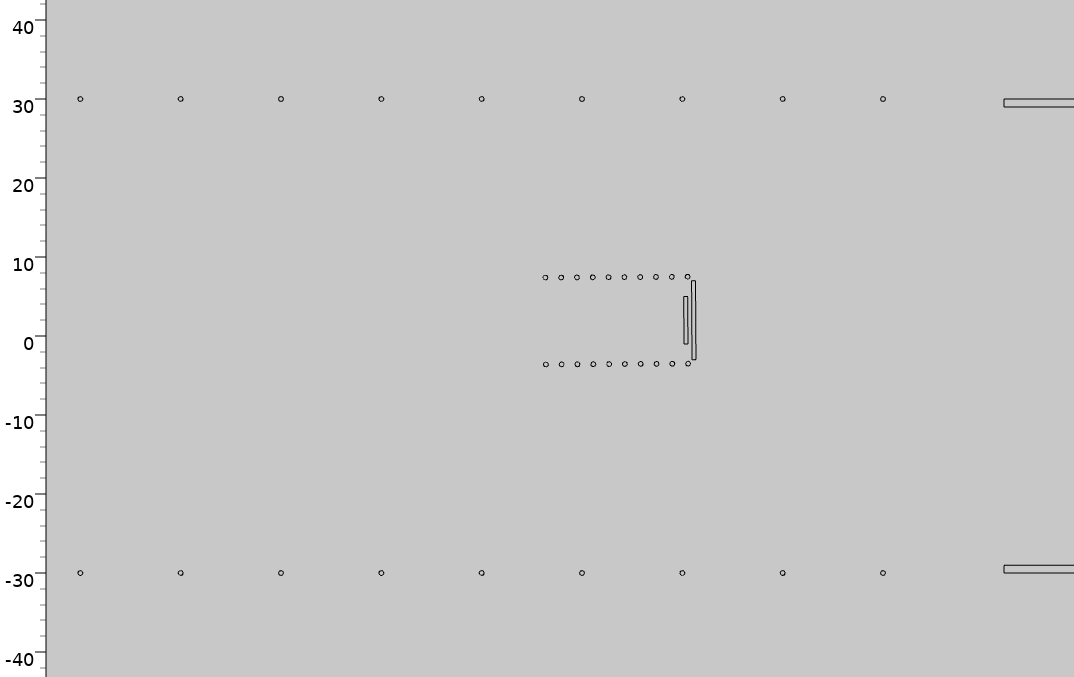 Grounded mesh strips
Resistive cathode sheets
Grounded wire mesh
Grounded PCB strip
Capacitance Matrix (shield model 4)
Compared with the 1x1 C channel case:
FC to SiPM_L is reduced by 14%
Cathode to SiPM_R is increased by a factor of 1.5
Shield Model 5: Double outer mesh density
The outer wire mesh density is doubled, without a local C-channel
The mesh density is 0.6mm wire @ 6.35mm pitch
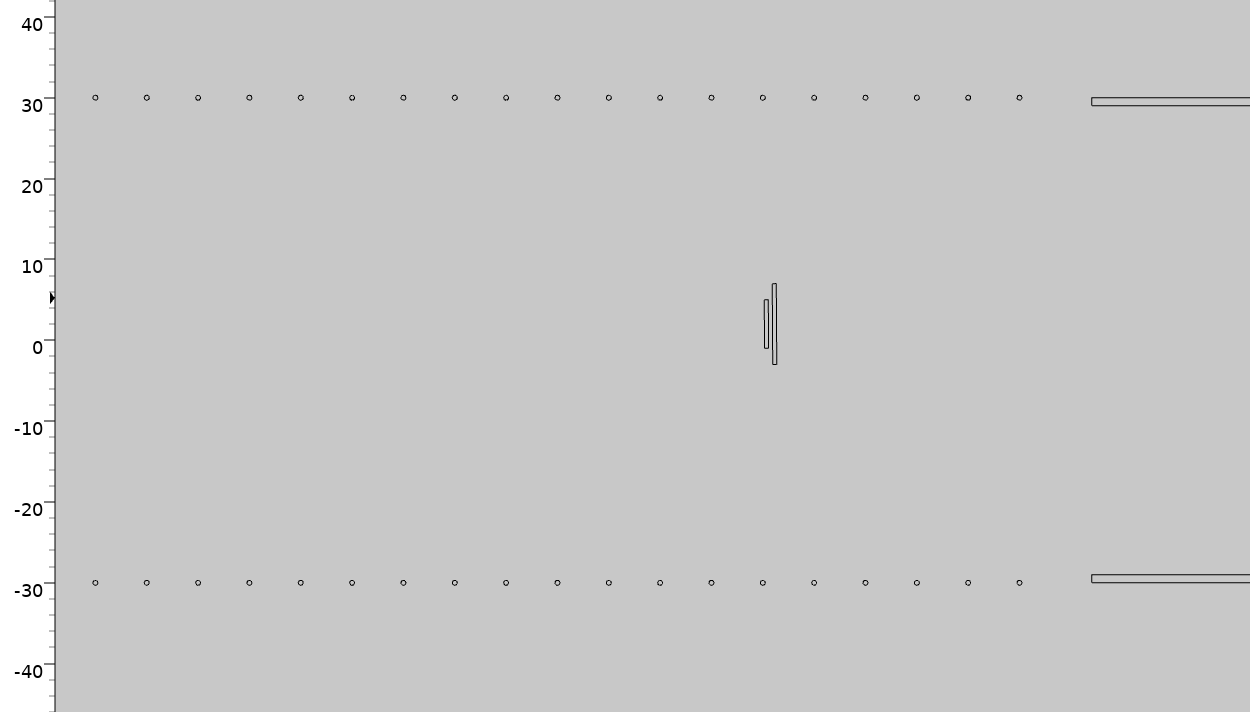 Resistive cathode sheets
Grounded wire mesh with double density
Grounded PCB strip
Capacitance Matrix (shield model 5)
Compared with the 1x1 C channel case:
FC to SiPM_L coupling increased by a factor of 16
Cathode to SiPM_R coupling increased by a factor of 32